Виробничі ресурси.
Виробництво та продукт економічної діяльності
Сьогодні
18.09.2017
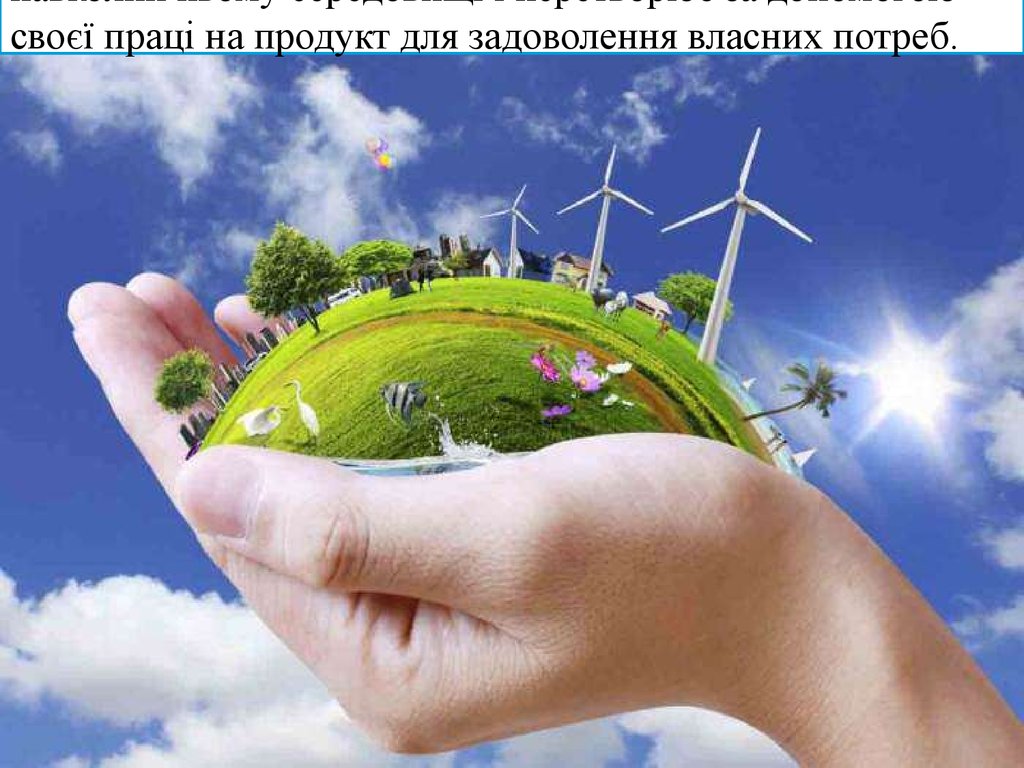 Підготувала 
вчитель економіки 
ЗОШ І-ІІІ ступенів №10 Ніжинської міської ради
Кривенко О.І.
http://vsimppt.com.ua/
Сьогодні
Пригадаємо
18.09.2017
Основна проблема економіки
Що є предметом вивчення економіки?
Яке значення економічної науки?
Хто бере участь у економічних відносинах? 
Охарактеризуйте суб'єкти економіки.
Дайте характеристику об'єктам економіки
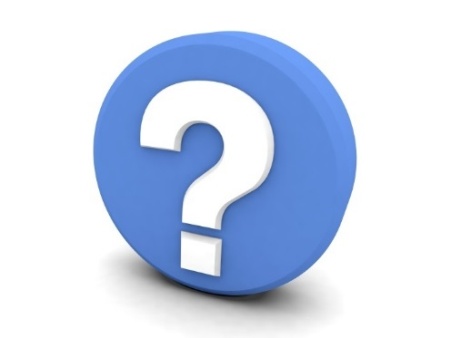 http://vsimppt.com.ua/
Земля (природні ресурси)
Капітал
Здатність до підприємництва
Праця
Інформація
Виробничі ресурси.
Виробництво та продукт економічної діяльності
Сьогодні
18.09.2017
засоби виробництва (машини, обладнання, транспортні засоби, будівлі, споруди) та фінансовий ресурс
Земля – обмежений і практично не відтворюваний ресурс
спроможність започаткувати прибуткову справу й ефективно управляти нею
Оскільки люди є носіями певних знань та навичок, культури, здатності сприймати й утілювати в життя технічні та організаційні нововведення, то кажуть, що економічним ресурсом стає не просто праця, а людський капітал.
знання про потреби споживачів, ресурси, технології виробництва та управління, ціни. Стає найважливішим виробничим ресурсом в інформаційному суспільстві
http://vsimppt.com.ua/
Виробничі ресурси.
Виробництво та продукт економічної діяльності
Сьогодні
18.09.2017
Виробництво - діяльність людей, спрямована на створення продуктів, речей і послуг для задоволення потреб.
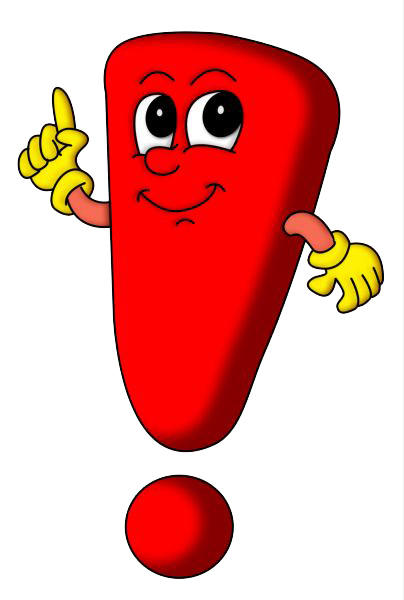 http://vsimppt.com.ua/
П
Р
О
Д
У
К
Т
Праця
Поєднання елементів виробництва
Елементи вироб-ництва
Засоби праці
Предмети праці
Виробничі ресурси.
Виробництво та продукт економічної діяльності
Сьогодні
18.09.2017
http://vsimppt.com.ua/
Виробничі ресурси.
Виробництво та продукт економічної діяльності
Сьогодні
18.09.2017
Технології виробництва
http://vsimppt.com.ua/
Виробничі ресурси.
Виробництво та продукт економічної діяльності
Сьогодні
18.09.2017
Технології виробництва
http://vsimppt.com.ua/
Виробничі ресурси.
Виробництво та продукт економічної діяльності
Сьогодні
Технології виробництва
http://vsimppt.com.ua/
Виробничі ресурси.
Виробництво та продукт економічної діяльності
Сьогодні
18.09.2017
Економічне благо
Є результатом виробництва
Обмежене
Розподіляється через суспільний обмін
http://vsimppt.com.ua/
Виробничі ресурси.
Виробництво та продукт економічної діяльності
Сьогодні
18.09.2017
Економічні блага
 за ознакою споживання
Інвестиційні
Споживчі
http://vsimppt.com.ua/
Виробничі ресурси.
Виробництво та продукт економічної діяльності
Сьогодні
18.09.2017
Економічні блага
 за суб'єктом споживання
Суспільні
Індивідуальні
Квазісуспільні
http://vsimppt.com.ua/
Закріплення знань
Сьогодні
18.09.2017
Завдання 1. Як ви вважаєте, яка технологія виробництва є притаманною для сучасного суспільства?
http://vsimppt.com.ua/
Закріплення знань
Сьогодні
18.09.2017
Завдання 2. Розв'яжіть задачу
Підприємець може здійснити виробництво продукції, використовуючи одну з двох технологій. Яку технологію на ваш погляд потрібно вибрати підприємцеві, якщо відомо, що ринкова ціна складає 14.8  грошей, а ціни на ресурси і їх комбінації при різних технологіях при виготовленні 200 одиниць товару дано в таблиці:
http://vsimppt.com.ua/
Домашнє    завдання
Сьогодні
18.09.2017
Опрацювати ст. 10-12 §2,
завдання 2 на ст.15 письмово
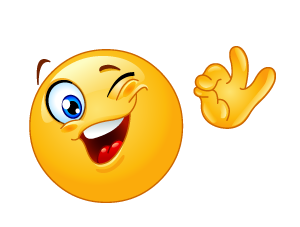 http://vsimppt.com.ua/
Сьогодні
До нових зустрічей!
18.09.2017
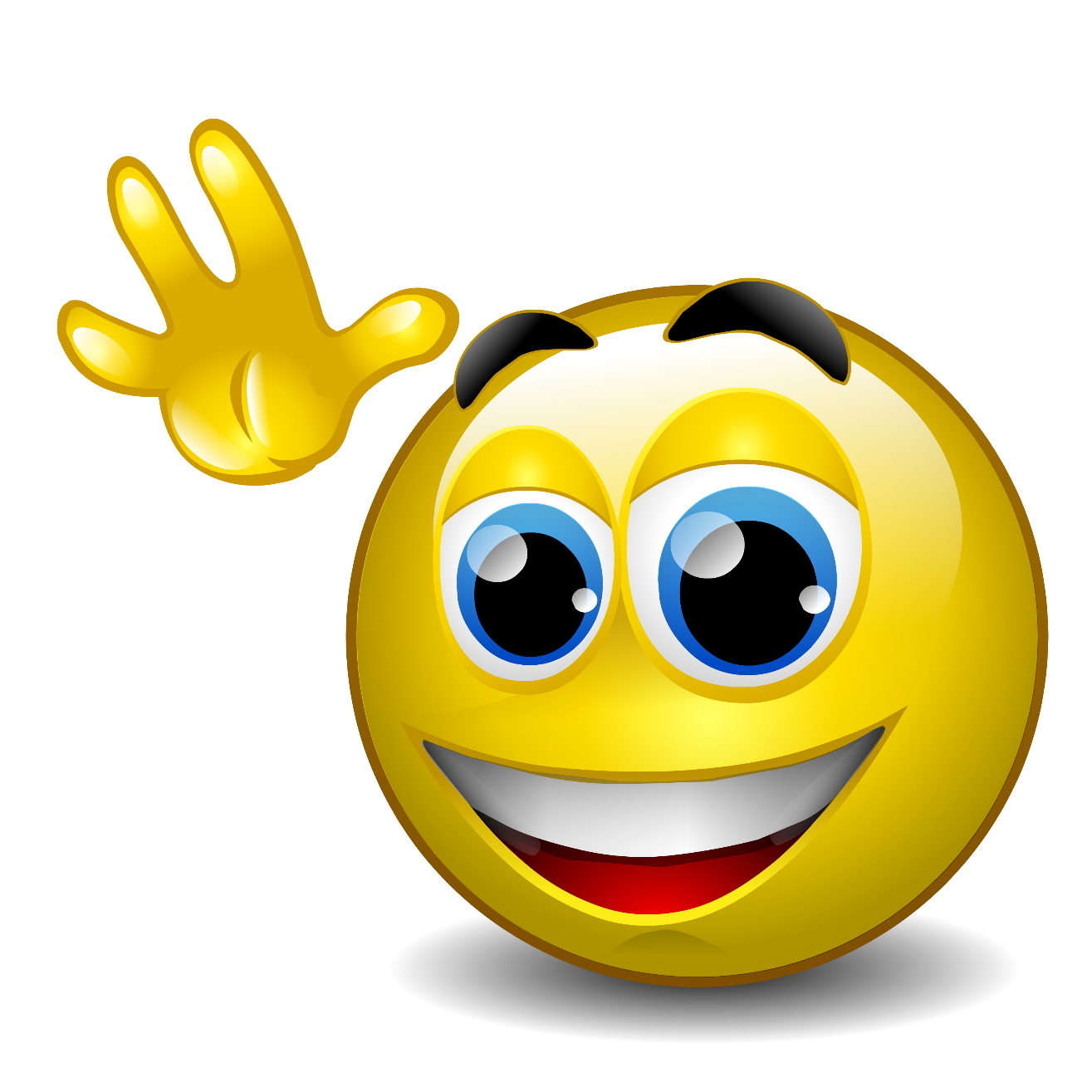 http://vsimppt.com.ua/